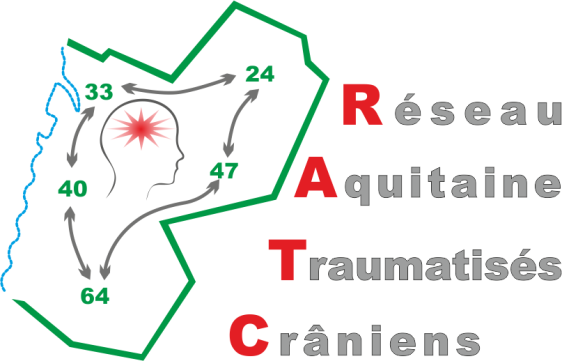 Journée annuelle d’échanges et formation 2023
Thème « FIN  de vie ou  FAIM de vie »
Le 28 avril de 13H  à 17H 30
Résultats du questionnaire
Réponses aux questionnaires
Au total
15 réponses de soignants de 26 à 68 ans (âge médian 39 ans)
5 réponses de familles (aidants de 51 à 70 ans)
5 réponses de personnes en situation de handicap (35 à 64 ans )
Connaissez-vous la loi Claeys-Leonetti ?
Pour les soignants 13/15 disent qu’ils connaissent la loi mais 4 seulement répondent « oui » à la question : « pensez vous qu’elle vous permette aujourd’hui de répondre aux questions que vous vous posez ? »
3 représentants de familles /5 connaissent la loi mais aucun ne pense qu’elle résout toutes les questions.
1 personne handicapée la connait et la trouve adaptée à ses questions
Commentaires de soignants sur la loi
Il me semble que cette loi concerne les personnes en situation de maladie grave, incurable et en phase terminale. Ces personnes doivent également être en mesure de pouvoir verbaliser la demande. 
Je pense donc que cette loi exclut une grande partie de la population potentiellement concernée, notamment le public cérébro-lésé. 
Dans le cadre d’une vraie fin de vie pas de problème. Le problème se pose plus pour une maladie incurable mais dont l’évolution sera lentement évolutive. Ou très rapidement péjorative avec des capacités conservées au diagnostic.
Chronicité et pas ou peu d’espoir d’évolution : est-ce une fin de vie ?
Pour les soignants : 10/15 répondent non. Un répond oui et 4 ne peuvent pas répondre à une question binaire sur le sujet 
Les personnes handicapées sont moins assurées : 3/5 répondent oui et 1/5 non et 1/5 ne peut répondre.
Les représentants de familles répondent non
Chronicité = fin de vie?
Réponses de familles
Réponses de personnes handicapées
Non Car malgré tout il peut y avoir beaucoup de signes distinctifs de vie quotidiennement, un contact par le regard, des mimiques, un sourire, un petit mouvement de doigt etc,,,,
non je suis entrée en relation avec un jeune homme pauci-relationnel.  
non Parce que l'on n'est pas dans une question d'heures ou de jours.
Non parce qu’on ne peut pas savoir si permanence de la conscience
oui : absence de libre arbitre + dépendance physique + souffrance au quotidien + besoin en soins permanent pour survivre.  
Oui  si il n’y a plus de relations, de partages, plus de réponse aux sollicitations
Oui  S’il n’y a plus de relation de la personne avec l’entourage pour exprimer ses désirs, sa douleur, plus d’enthousiasme on peut dire qu’elle est en fin de vie
Oui pour état végétatif non pour pauci-relationnel
Chronicité = fin de vie?
Réponses de soignants
Non : Ces personnes peuvent être dans un état de communication très limitée, elles ne sont pas pour autant mourantes et peuvent vivre encore plusieurs années. Ce qui ne veut pas dire qu’elles n’ont pas envie de mourir…  
Non : il ne s’agit pas d’une fin de vie, mais d’une vie sous assistance. 
L’absence de communication peut-elle  être considérée comme une fin de vie relationnelle ?
Chaque situation doit être prise individuellement avec un regard à la fois médical, familiale, éthique, le temps passé dans cet « état d’éveil » est à prendre en compte, évolution ou non.
je me questionne surtout sur l’avant, lors de leur prise en charge aux urgences/soins intensifs jusqu’où on va dans le temps de réanimation, le maintien de vie 
la vie n’est pas en danger, d’un point de vue biologique. D’un point de vue philosophique cela dépend de la définition de « vie » de chacun. 
Chaque situation doit être prise individuellement
Notion d’obstination déraisonnable
Pensez vous que le maintien d’une hydratation et de l’alimentation par gastrostomie (sonde directe dans l’estomac) soit considéré comme un traitement et pourrait éventuellement relever d’une obstination déraisonnable ?
Pour les soignants : 7/15 répondent non. 4 répondent oui et 4 ne peuvent pas répondre
Les personnes handicapées sont moins assurées : 3/5 répondent oui 
Les représentants de familles répondent non
Obstination - commentaires
Soignant
il faut prendre en compte la notion de confort également. Si la personne est inconfortable au cours de sa journée et que l’hydratation ou l’alimentation rajoute de l’inconfort ou augmente les risques pour la santé (encombrement par exemple), alors je pense que c’est de l’obstination déraisonnable. 
jusqu’où doit aller une réanimation dans certaines conditions sachant le prix à payer
 l’hydratation ou l’alimentation doit être proposé de façon si et seulement si elle amène du confort et/ou du plaisir à la personne en fin de vie.
Cela peut devenir de l’obstination déraisonné si cela devient plus une contrainte et provoque des effets secondaire et néfaste pour la personne.
Obstination - commentaires
Paroles de familles
Paroles de personnes handicapées
Cela permet de VIVRE même autrement et de profiter de beaux moments familiaux et amicaux
non c’est un traitement comme un autre qui peut évoluer
On ne peut pas laisser une personne mourir de soif ou de faim
Le fait de ne plus se nourrir en autonomie pour moi c’est une obstination thérapeutqiue surtout si cela n’est pas réversible
 
Il y a toujours un espoir
Manger et boire sont des actes de plaisir. Et lorsque cela tombe dans le soin médical c’est de la survie artificielle
Réponse à la demande de suicide assisté par les personnes conscientes en situation de handicap sans qu’elles soient en fin de vie?
Pour les soignants : 10/15 répondent oui. 3 répondent non et 2 ne peuvent pas répondre. Notion de liberté individuelle
Les représentants de familles sont partagés : 2 pour et 2 contre, 1 sans réponse. Commentaire: il ne peut pas y avoir de réponse aussi tranchée
Les personnes handicapées sont partagées aussi : 3/5 répondent oui . Commentaire: la fin de notre vie nous appartient
Peut on prendre en compte la demande d’arrêt de soin exprimée par les proches
Pour les personnes en état de conscience altérée  qui ne sont pas en fin de vie et qui n’ont pas laissé de directives anticipées  mais dont l’état nécessite par exemple une trachéostomie (présence d’une canule dans la trachée  pour permettre la respiration), une alimentation artificielle par sonde 
Pour les soignants : 8/14 répondent oui. 4 répondent non et 3 ne peuvent pas répondre
Les personnes handicapées sont partagées : 3/5 répondent oui les 2 autres répondent non
Les représentants de familles sont  moins assurées : 3 contre, les 2 autres ne se prononcent pas
Prise en compte d’un arrêt de soins demandé par les proches
Paroles de Familles
Paroles de personnes handicapées
La vie mérite d’être vécue
Nous n’avons pas le droit de choisir
Il est inhumain de laisser une telle décision à l’entourage.
Une décision conjointe médecins/proches doit permettre de faire cesser une vie artificielle
La famille est consciente de l’état de la personne et c’est elle qui doit décider.
Avez vous parfois pensé que certaines personnes en situation de handicap avaient fait le choix de mourir
Pour les soignants : 11/14 répondent oui. 2 répondent non et 2 ne peuvent pas répondre
Les représentants de familles répondent oui avec des exemples
Les personnes handicapées sont moins assurées : 3/5 répondent oui 

Avez vous été confronté à des demandes particulières de personnes cérébro lésées ou de leur entourage concernant  un  accompagnement  de fin de vie ?
	Les soignants y ont été confrontés 8 fois/15 avec 6 fois une décision prise en équipe.
facteurs personnels pouvant diminuer l’envie de vivre chez une personne en situation de handicap1- avis des soignants
facteurs personnels pouvant diminuer l’envie de vivre chez une personne en situation de handicap2- avis de personnes handicapées
facteurs personnels pouvant diminuer l’envie de vivre chez une personne en situation de handicap3- avis de familles
Facteurs pouvant diminuer l’envie de vivre (commentaires)
cette question est très personnelle. Je ne peux pas répondre à la place d’une personne en situation de handicap. Chaque personne est différente : pour certains, la douleur sera insurmontable, pour d’autres, ce sera de ne plus marcher… L’importance qu’on accorde à chacune de nos capacités est très variable en fonction de notre identité. 
tout dépend de l’histoire de chacun, des différents deuils qu’ils ont eu à faire avant. 
- rajouter
Perdre la musique pour un musicien
La dépression
Une modification totale ou partielle de la personnalité
facteurs pouvant influencer favorablement la faim de vie d’une personne en situation de handicap1- avis des soignants
facteurs pouvant influencer favorablement la faim de vie d’une personne en situation de handicap2- avis de personnes handicapées
facteurs pouvant influencer favorablement la faim de vie d’une personne handicapée2- avis de familles
Réponses de familles
Nécessité d’avoir un lieu d’écoute car quelquefois la famille aura plus de difficulté à accepter le handicap de son parent
il me semble très difficile de répondre au dernier questionnaire. L'anosognosie et le fait de ne plus être celui d'avant ajoutés à l'instinct de survie me semblent être une éventualité d'approche de la résurgence.
Importance pour la famille de ne pas rester isolée.
Réponses autres
Soignants
A travers des activités de bénévolat, par exemple, nous pouvons observer que la notion d’ »utilité » est aussi un facteur essentiel.
Se sentir aimer
Personnes handicapées
A travers des activités de bénévolat, par exemple, nous pouvons observer que la notion d’ »utilité » est aussi un facteur essentiel.
Se sentir aimer et utile
Conclusion
Merci à tous ceux qui nous ont répondu malgré la difficulté que vous avez souligné de répondre précisément à des questions en « oui » ou « non »
Merci à tous ces commentaires qui ont enrichi notre réflexion.

Ce questionnaire était bien anonyme. Les réponses ont juste été triées en trois groupes que nous vous avons présentés.